Building a Reading Culture Network
What are we aiming to do?...
Begin to grow a teacher-driven professional network for reading

Share knowledge, resources and experience of practice

Share research-informed approaches and look to develop new practices
Sharing our experiences to date...
The Scottish Booktrust

First Minister's Reading Challenge
Sixteen schools represented.....
Considering our learners....what next? So what?
An introduction to the model for improvement
What change can we make that will result in improvement?
Consider the research and evidence: use literature on what works
Use our own experience as a practitioner
Think creatively!
Be strategic - set priorities based on aims, known problems and what is feasible
Use other people's ideas and experiences to support
Reflecting on the research...
Differences in reading motivation: Research evidence​​
Implications for practice​
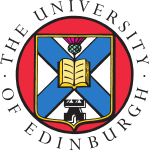 Practical changes for the school and classroom​
A workshop with Dr Sarah McGeown
'Children's imaginations are the most powerful and energetic learning  tools' (Egan, 2005).
Storytelling and telling stories..
Airth and Cowie Primary school are now piloting staff bookclubs with The Scottish Booktrust
Sharing the learning so far...
Aiming to improve the reading attitudes of boys within the Primary 7 class in Airth Primary School.
A targeted lunchtime reading club at Allan's Primary.
Sharing the learning so far...
Fewer books, more engagement. Aiming to see children engaged in books without support.

You can find out more about what is happening with Primary 2/1 in Westquarter Primary school here.
How has it gone? What is next?
We hope to grow our network to include more colleagues from across our schools and nurseries,  further develop our links with the Scottish Booktrust and researchers and, look  for new ways to  collaborate and innovate...
Please consider something you wish to...
Start

Stop

Continue